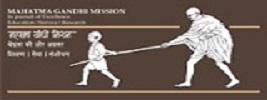 DISABILITY
Dr. Doss PrakashDept. OF community physiotherapyMGM institute of physiotherapy CHH. SAMBHAJINAGAR
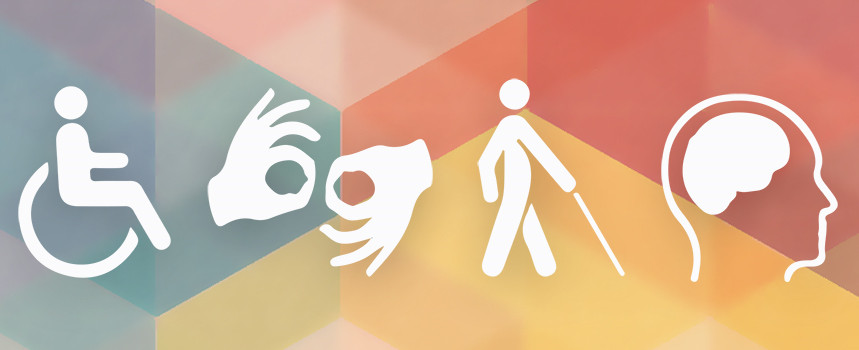 DISABILITY
Our views &
approach?
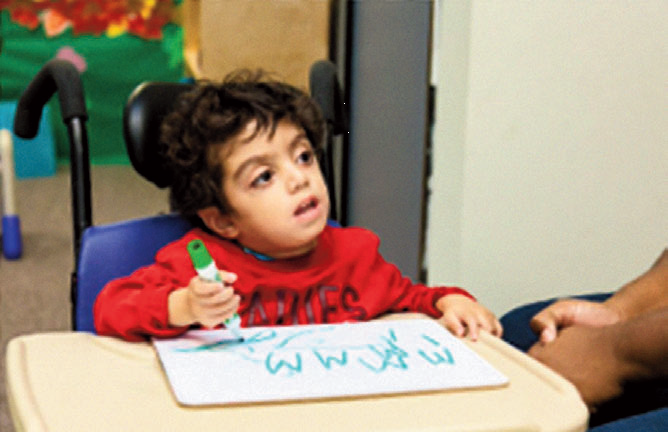 Hospitals & 
Society  / community
GLOBAL TRENDS
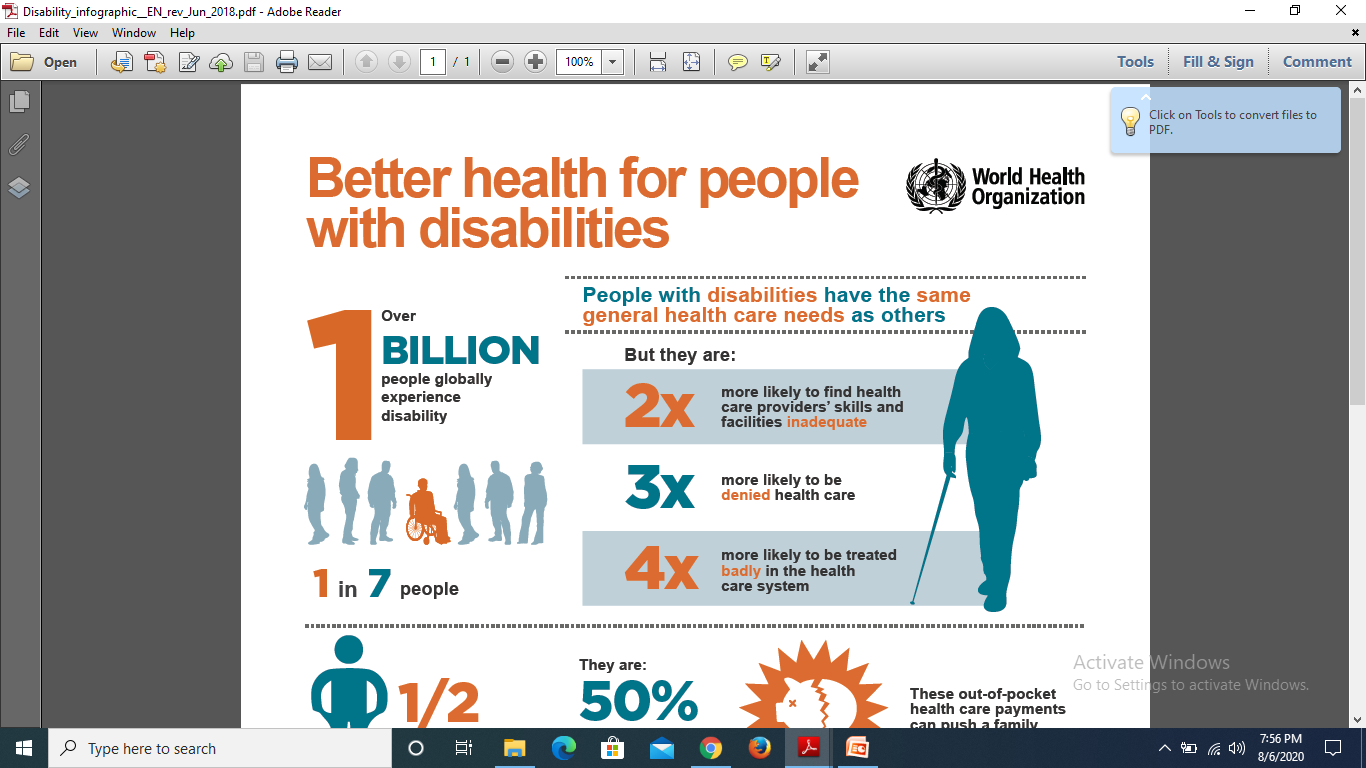 GLOBAL STATISTICS
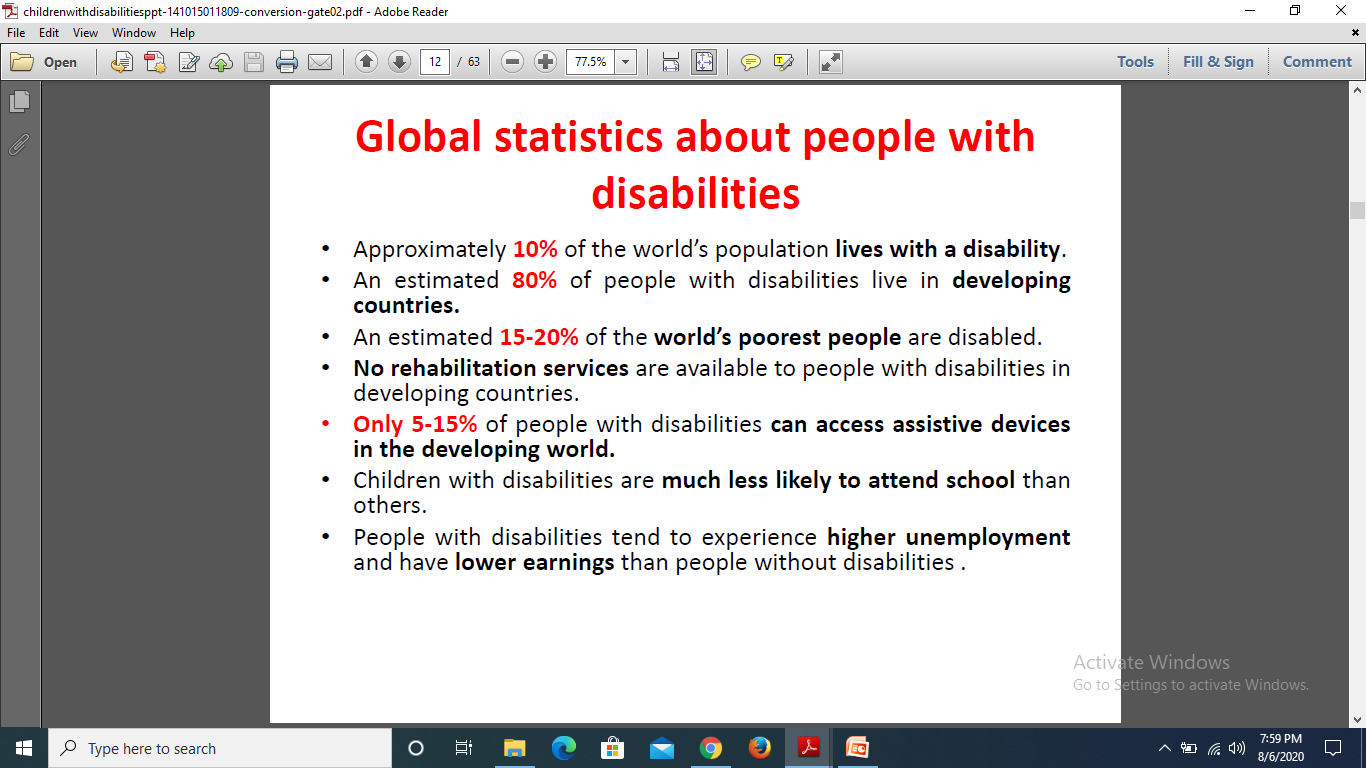 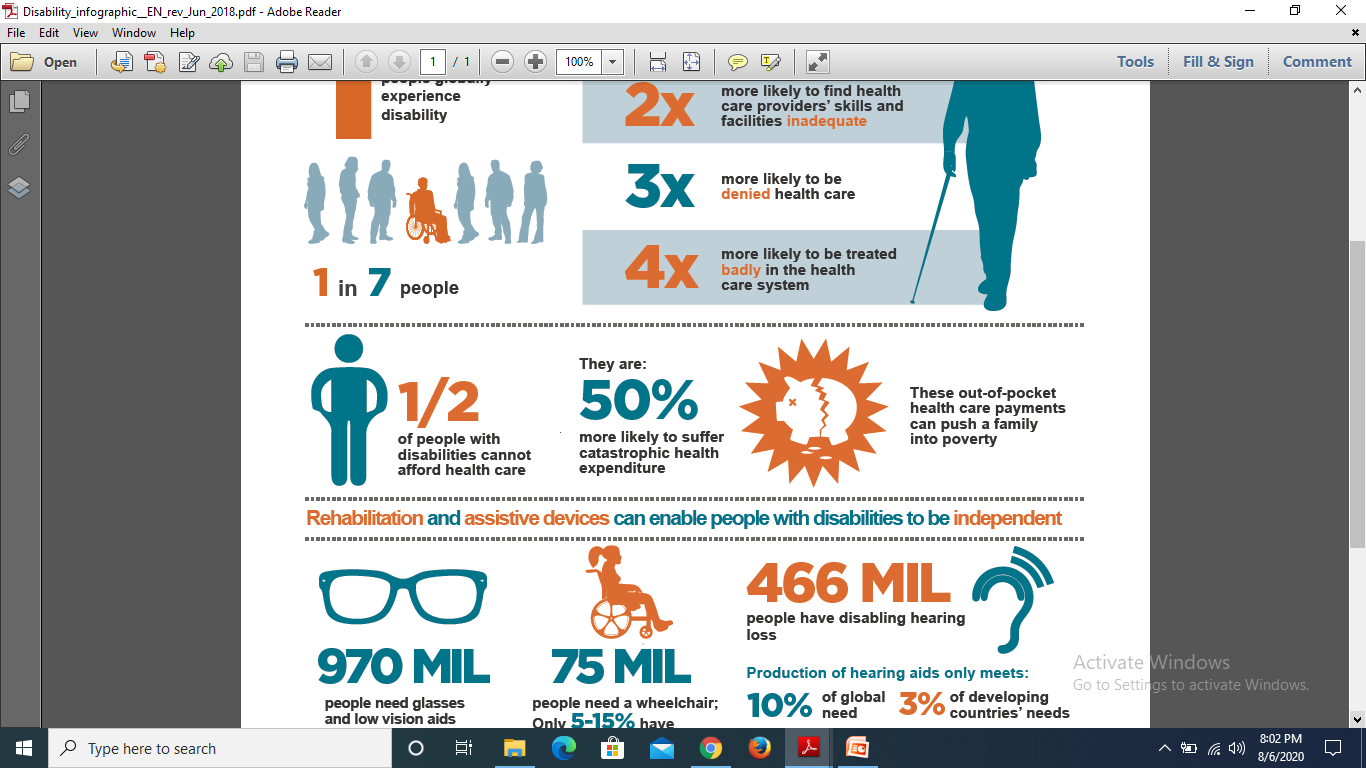 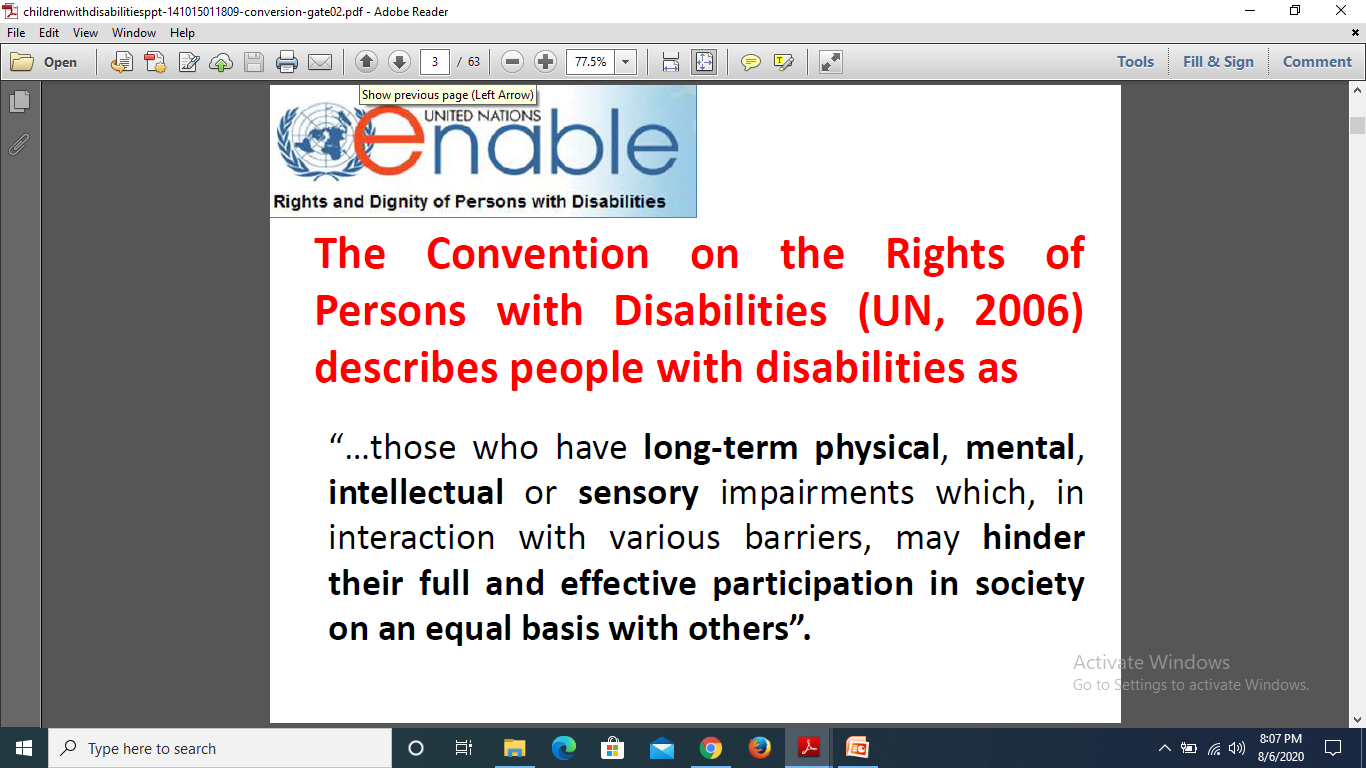 EVOLUTION
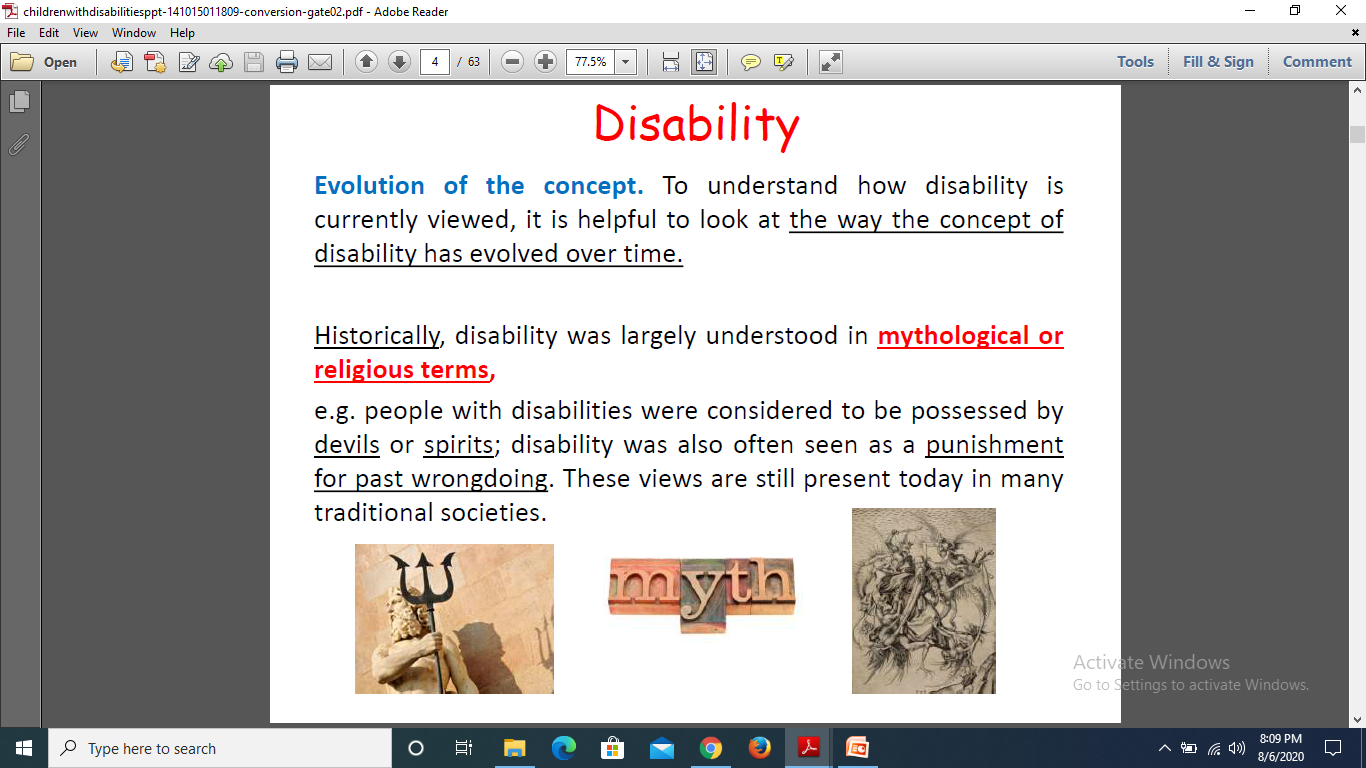 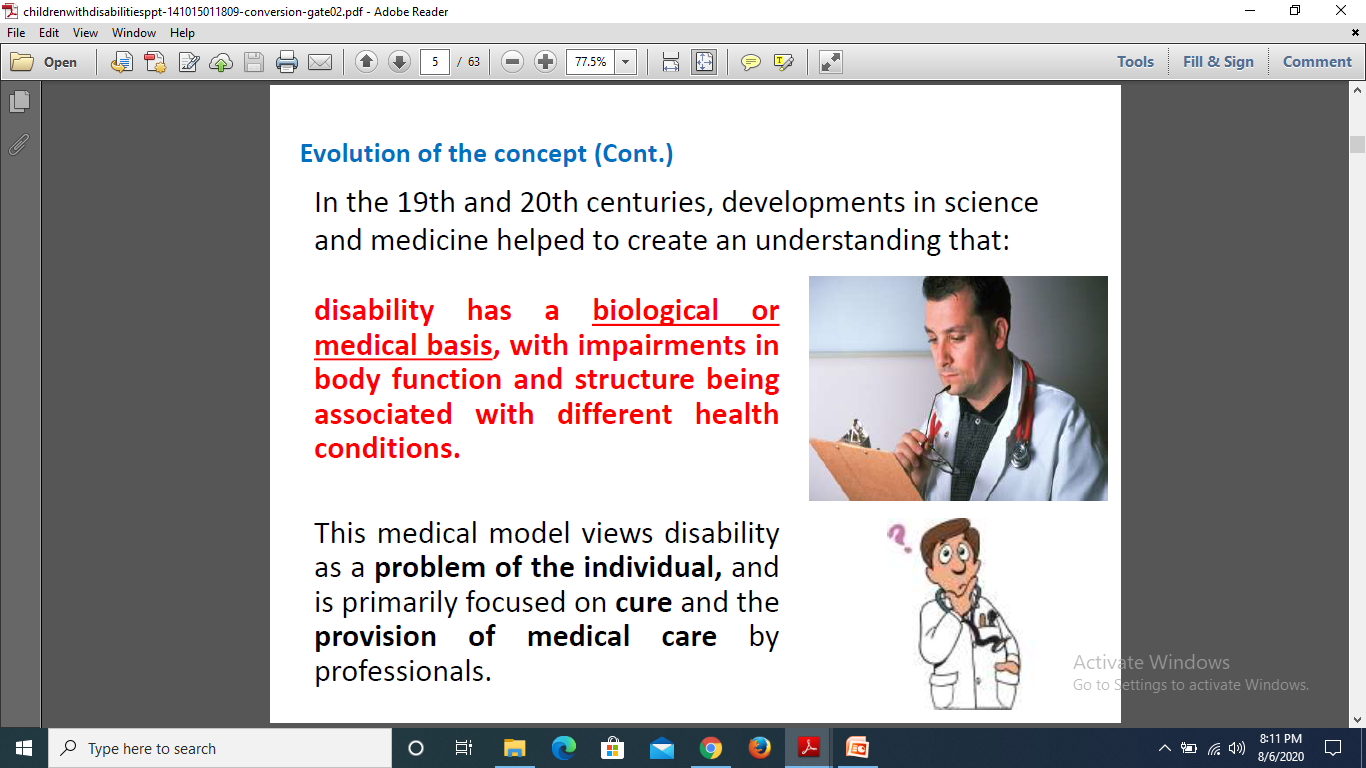 BIOLOGICAL / MEDICAL PERSPECTIVE
EXAMPLES
Evolution (Contd)
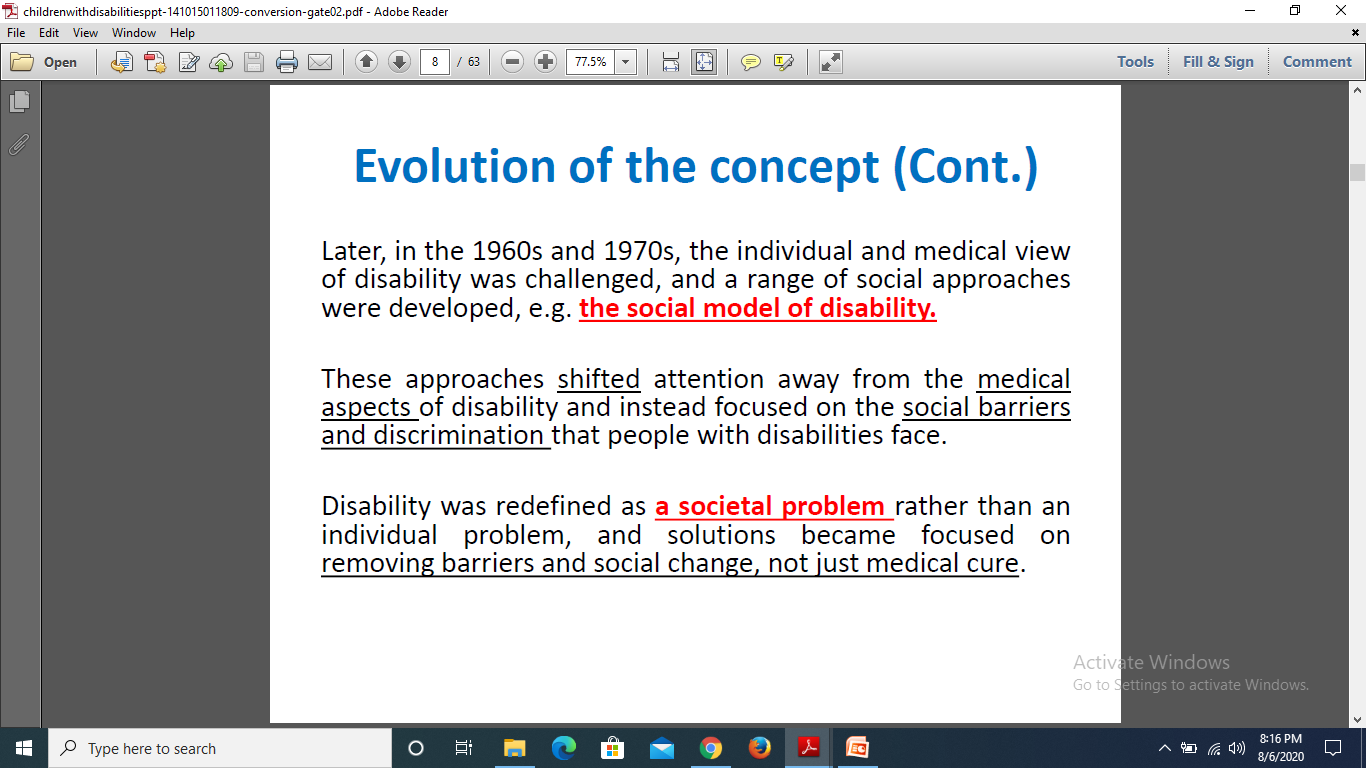 CURRENT DEFINITIONS
VARIED EXPERIENCES
GLOBAL TRENDS / CAUSES
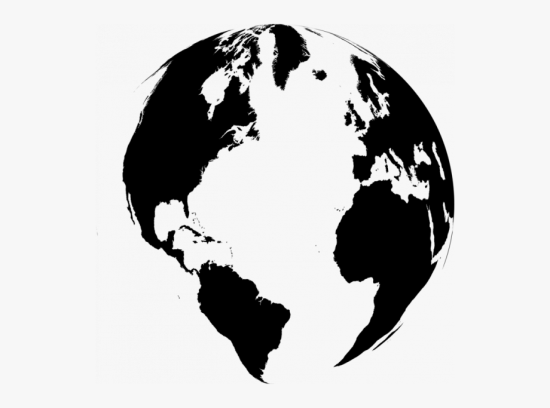 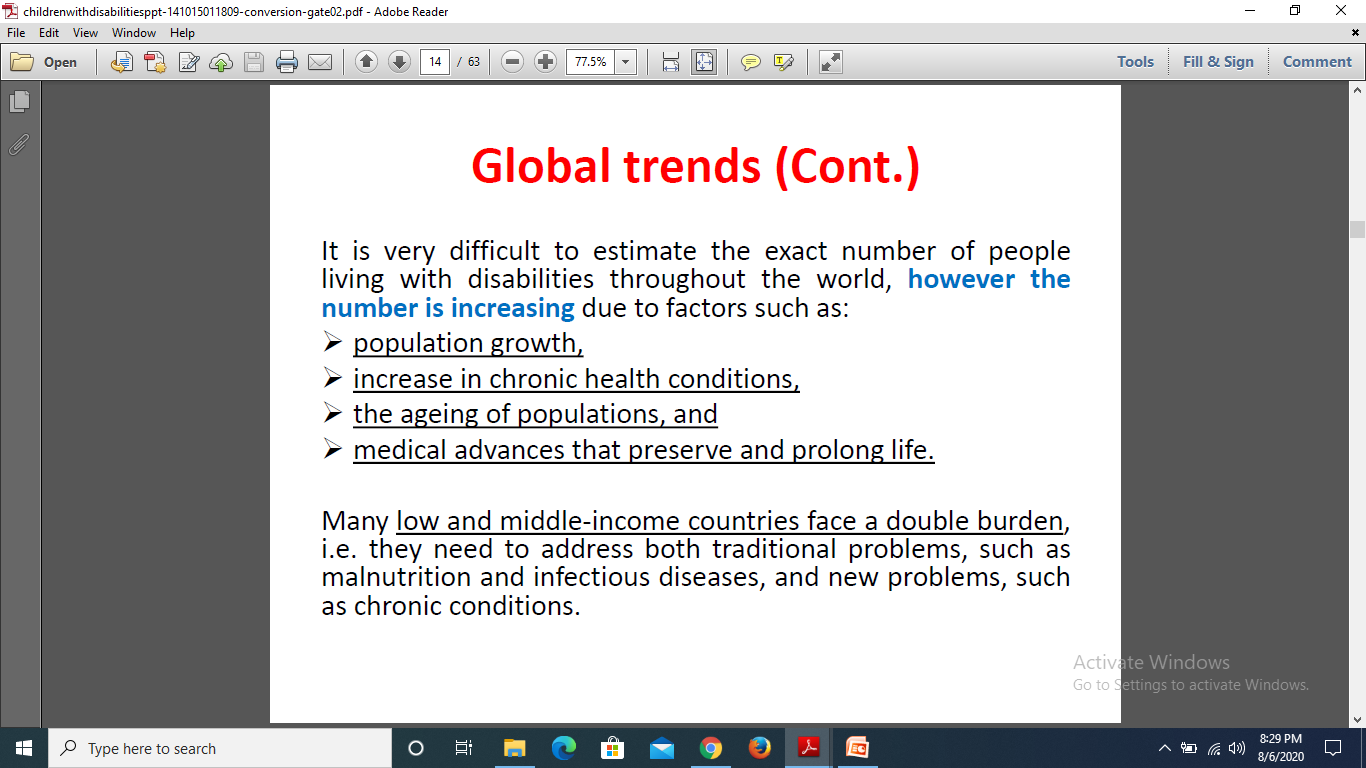 CHILDHOOD DISABILITIES
CATEGORIES
Categories
Contd
CAUSES
PRENATAL CAUSES
CHILDHOOD CAUSES
TYPES OF DISABILITY
PHYSICAL DISABILITY
Physical disabilities may affect, either temporarily or permanently, a person’s physical capacity and/or mobility.
There are may different causes of physical disabilities but they can include inherited or genetic disorders, serious illnesses, and injury.
TYPES OF PHYSICAL DISABILITY
Acquired brain injury
Spinal cord injury (SCI)
Spina bifida
Cerebral palsy
Multiple sclerosis (MS)
Muscular dystrophy
Leprosy cured persons
Parkinsons disease
Chronic Neurological conditions – stroke, dystonia, stroke
SENSORY DISABILITY
A sensory disability is a disability of the senses (e.g. sight, hearing, smell, touch, taste).
Autism spectrum disorder (ASD)
Blindness and low vision
Hearing loss and deafness
Speech and Language disability
INTELLECTUAL DISABILITY
An intellectual disability may mean difficulty communicating, learning, and retaining information.
Fragile X syndrome
Down syndrome
Developmental delay
MENTAL ILLNESS
Different types of mental illness affect a person's thinking, emotional state and behaviours.
Bipolar disorder
Depression
Anxiety disorders
Schizophreni
Post-traumatic stress disorder (PTSD)
Mental Retardation
Others
Dwarfism 
Thalasemia
Hemophilia
Sickle cell disease
Acid attack victims
PREVENTION
PREVENTION
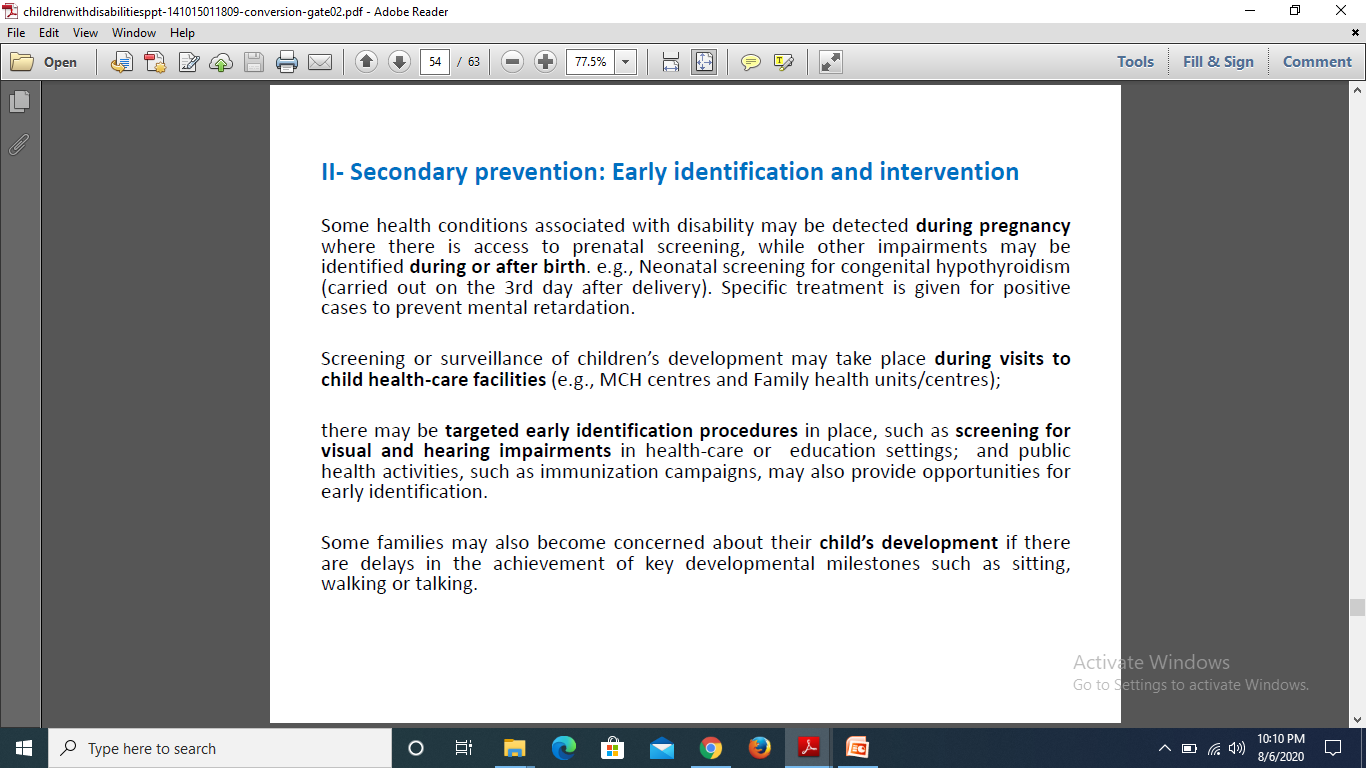 TERITIARY PREVENTION
Physical Rehab Strategies
Early Detection & Prevention
Counseling & Medical Rehab
DDRC & ASHA workers
Assistive devices
Development of Rehab professionals
Educational Rehab
Article – 21A  Fundamental Right - Education 
Section 26 of PWD act free and compulsory education - minimum age of 18 years. 
Sarva Shiksha Abhiyan (SSA) launched by the Government has the goal of eight years of elementary schooling for all children including children with disabilities in the age group of 6-14 years.
 Children with disabilities in the age group of 15-18 years are provided free education under Integrated Education for Disabled Children (IEDC) Scheme.
Open learning system and open schools, alternative schooling, distance education, special schools, wherever necessary home based education, itinerant teacher model, remedial teaching, part time classes, Community Based Rehabilitation (CBR) and vocational education
Economic Rehab
The PWD Act, 1995 provides for 3% reservation in employment in the establishments of Government of India and Public Sector Undertakings (PSUs)
Wage employment
Vocational rehab
incentives, awards, tax exemptions
Self Employment
THANK YOU